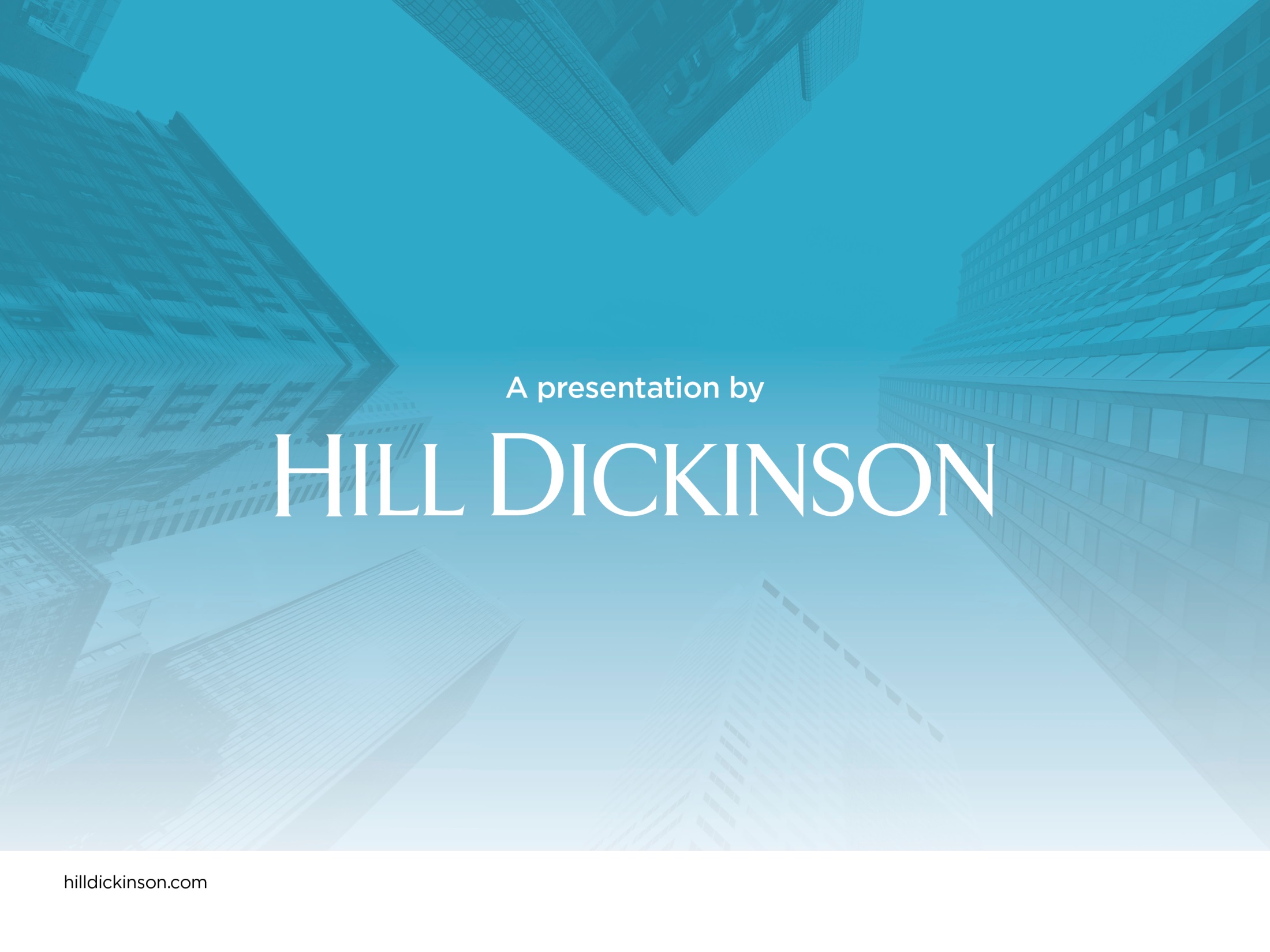 A presentation by
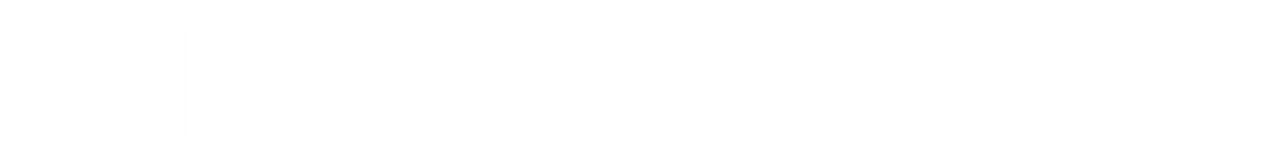 HPMA NWSAR / FOI – tricky issues
14 July 2022

Lee-Anne Crossman
lee-anne.crossman@hilldickinson.com 
Richard Parker
richard.parker@hilldickinson.com
Outline
Rights of access to personal data under the General Data Protection Regulation (GDPR) / Data Protection Act 2018 (DPA)

Rights of access to information under the Freedom of Information Act 2000 (FOIA)

The duty of disclosure in legal proceedings

Scenarios
Subject access requests
Right to request copies of personal data from data controllers (plus confirmation of processing and supplementary information)
Personal data = relates to a living person who is directly or indirectly identifiable from that data.
Request can be written or verbal and made to any part of your organisation
Time limit = within 1 month of request and receipt of ID (if required) – extend up to max. 3 months total if complex / numerous requests
May seek clarification (clock paused while awaiting)
Must undertake reasonable and proportionate efforts to find and retrieve personal data – must be able to justify approach
Subject access requests cont’d
If ‘manifestly unfounded or excessive’ or for repeated copies, may charge a fee or refuse request
Do not need to provide requester’s personal data where it includes a third party’s personal data unless the third party has consented or it is reasonable to comply without their consent
Relevant factors:
Type of information
Any duty of confidentiality
Any steps taken to try to get consent
Whether third party is capable of giving consent
Any refusal of consent
Various other exemptions e.g. legal professional privilege, prejudice to regulatory functions, prejudice to negotiations with requester, confidential references, health data (where serious harm test is met), etc.
Freedom of information requests
Members of the public are entitled to request information from public authorities
Public authorities obliged to confirm if information held and if so provide a copy, unless an exemption applies
Applies to all recorded information
Request must be in writing but can be made to any part of organisation.
Time limit = 20 working days (can pause clock for clarifications)
Cost limit = up to 18 hours
Disclosure to requester regarded as disclosure to the public, therefore wider exemptions than under a SAR
Exemptions for personal data (where disclosure would breach GDPR/DPA), legal professional privilege, prejudice to commercial interests, etc.
Duty of disclosure in legal proceedings
Disclosure
Extent of the search
Meaning of documents
Exemptions
Privileged documents
Relationship between disclosure / SAR / FOIA
Common scenarios / questions:
A Trust discloses a summary of a dignity at work investigation to the individual who has raised a complaint (because providing the whole report could worsen the situation). The policy states that only a summary will be provided because the matter could then be subject to disciplinary investigation. The individual then makes a SAR for the whole report. The Trust does not want to provide the whole report.
Are there any exemptions that can be relied upon?
Common scenarios / questions cont’d:
A Trust has provided a grievance report to the employee who raised the grievance, but not the statements that were taken by the investigator. The employee then submits a SAR for the witness statements.  
Must they be disclosed?
Common scenarios / questions cont’d:
If a Trust instructs an external investigator to carry out a grievance investigation, can the employee submit a SAR directly to the investigator, asking for disclosure of the report?
Common scenarios / questions cont’d:
If an employee makes a SAR part way through an investigation, is the Trust obliged to send information gathered by the investigation to date, or can it withhold?
Common scenarios / questions cont’d:
Employees often argue internal disciplinary and/or grievance procedures cannot proceed until their SAR has been answered/addressed, deploying that argument as a delay tactic, how would you deal with this?
Common scenarios / questions cont’d:
What can an organisation do if it keeps getting repeat SARs 	from the same employee?
Common scenarios / questions cont’d:
An employee requests information held by the Trust as part of a grievance - should this be treated as a SAR / FOIA?
Common scenarios / questions cont’d:
An employee submits a big SAR and a number of FOI requests, but has also issued an ET claim where we will need to deal with disclosure. What should we do?
Questions
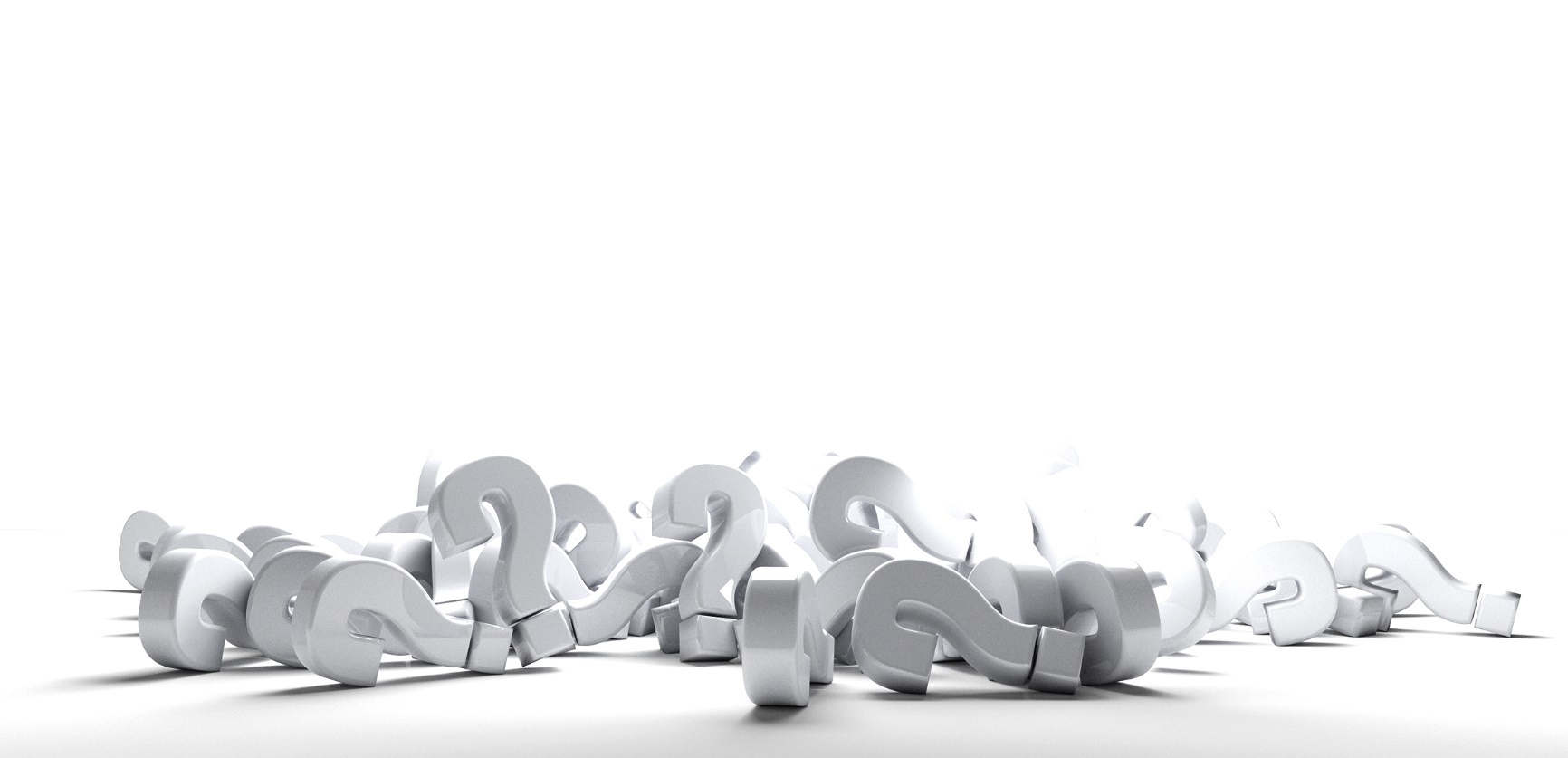 About the firm
An international commercial law firm
More than 850 people, including 185 partners and legal directors
Offices in the UK, mainland Europe and Asia
Over 200 years of heritage
Full-service offering 
Specialists in a wide range of market sectors
Comprehensive corporate responsibility programme of activity
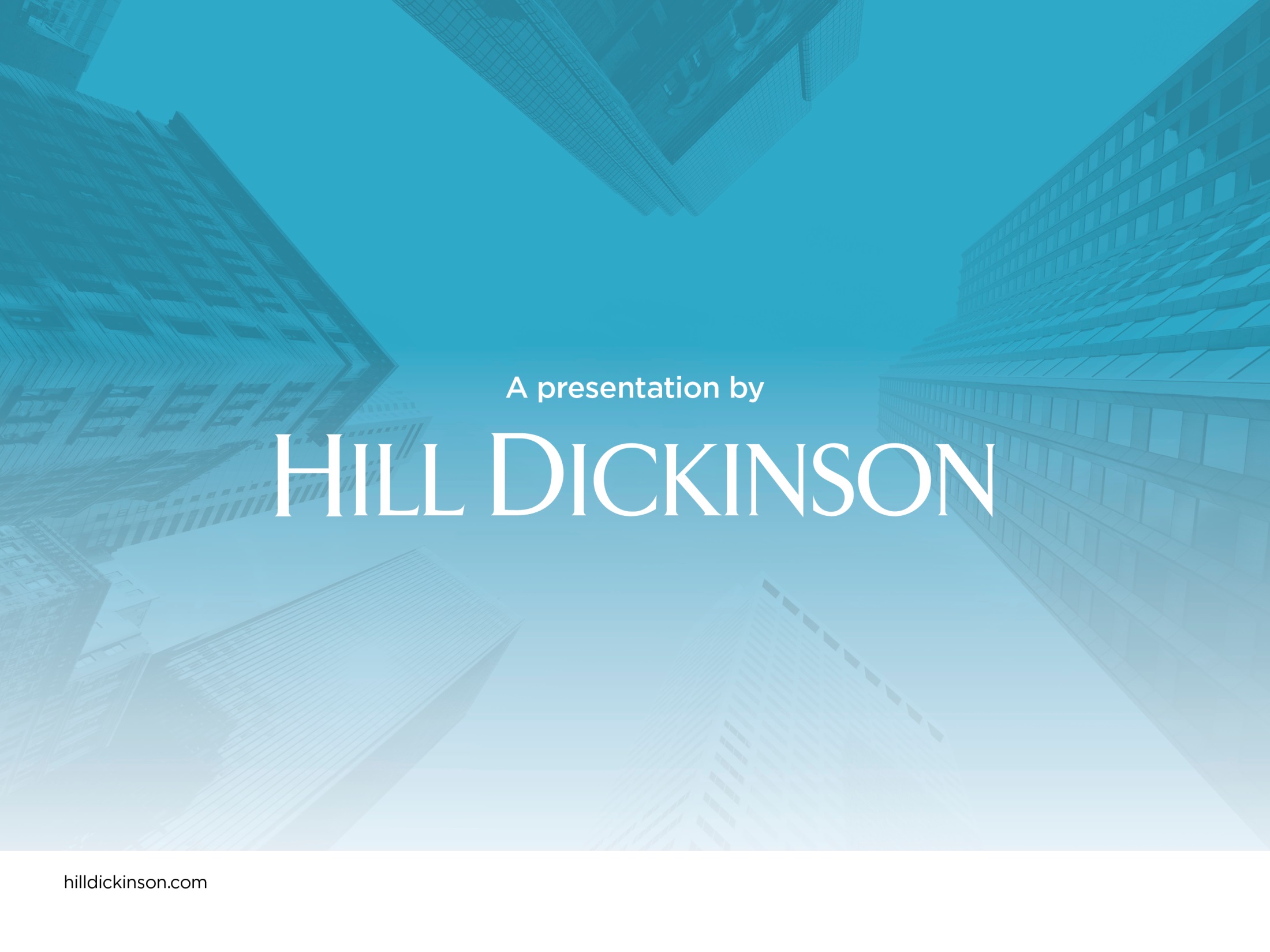 A presentation by
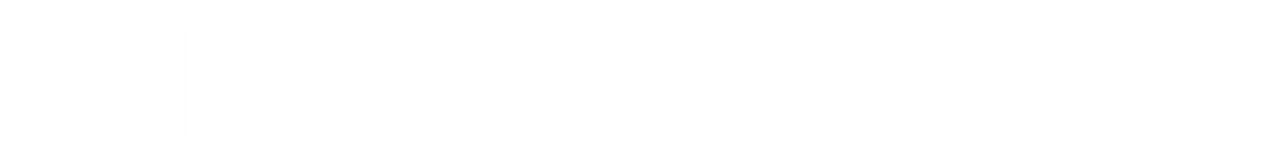